Cancer Genetic Counseling andFamilial Cancer Risk Assessment Program
Zohra Ali-Khan Catts, MS LCGCHelen F. Graham Cancer Center
Christiana Care Health System 

Delaware Cancer Consortium Retreat
February 20, 2012
Introduction
Familial Cancer Risk Program
Familial Cancer Risk Registry (2002 to 2012)
First and only program in the State
3,175 Individuals
Over 150,000 Family Members

Family Registry Bio repository  (2008 to 2012)
690 samples from 607 families
Genetic Counseling Staff
Staff:  4 Board Certified Genetic Counselors
Zohra Ali-Khan Catts, MS LCGC
Becky Milewski, MS LCGC
Marcie Parker, MS LCGC
Chandra Somerman, MS LCGC
Genetic Counseling  and Program Services Expanded Across the State
New Castle County
Helen F. Graham Cancer Center, Christiana Care Health System
Genetic Counseling Services provided daily
Wilmington Annex, Christiana Care Health System 
Genetic counseling Services provided once a month (2009- 2012)
Westside Family Healthcare, federally funded community healthcare center
Genetic counseling services are provided weekly (Jan. 2012 -2012)
Sussex County
Tunnell Cancer Center, Beebe Medical Center
Genetic counseling services are currently provided weekly  (2002 to 2012)
Nanticoke Hospital-  
Potential for genetic counseling services
Maryland 
Union Hospital, Elkton Maryland (2009 to present)
Genetic Counseling services provided bi-monthly
9% (285/3175) Pennsylvania
3 % (95/3175) from New Jersey and points further north
*HFGCC
61% (1937/3175)
11.0% (349/3175) Maryland
5% (159/3175)
*Tunnell Cancer Center
11% (349/3175)
Increasing patient encounters
Patient encounters per year
2002 - 2011 Uptake in Genetic Testing at the HFGCC is 82%       Published data ranges from 26-78% ;average 57-60%
Genetic testing per year
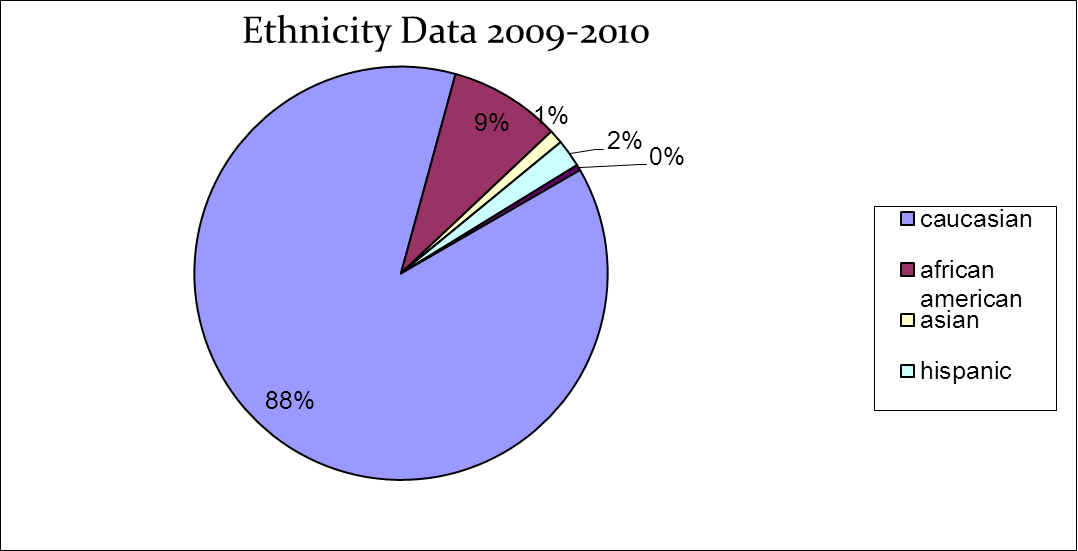 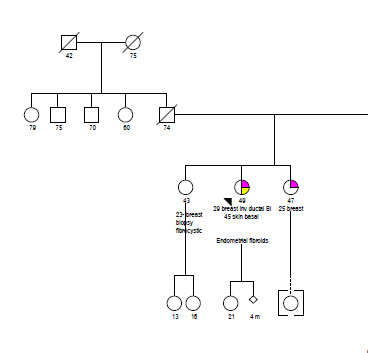 HBOC
Bilateral breast cancer at 29
With mutation
Family History
(without testing)
Without mutation
The Importance of Genetic Diagnosis
100
Prophylactic Surgery
Chemo prevention
Increased surveillance
Probability of cancer (%)
50
Age (Years)
30
50
70
Each child of a carrier has a 50-50 chance of being at increased risk (or not).
Adapted with permission from Ponder B: Genetic Testing for Cancer Risk. Science 1997; 278:1050-4.
Copyright 1997 American Association for the Advancement of Science
[Speaker Notes: Slide 14
The Importance of Genetic Diagnosis
The identification of a specific mutation responsible for HNPCC through genetic testing not only guides the medical care of an individual but can also allow family members who did not inherit the causal mutation to avoid unnecessary interventions.

MMR germline mutations are inherited in an autosomal dominant fashion and each offspring has a 50% chance of inheriting the mutation, or not. Those who did not inherit the mutation have the same risk of cancer as the general population, despite having a strong family history. Therefore, siblings with an identical strong family history can have dramatically different cancer risks. Those who inherited the mutation have a greatly increased risk of cancer, whereas those relatives who do not have the mutation are at the general population risk of cancer despite having a strong family history. 

Relying solely on family history can underestimate the risk of developing cancer in mutation carriers and over-estimate risk in those who do not inherit the deleterious mutation.When an individual has a personal or family history that suggests the possibility of HNPCC, an important step is therefore to determine whether the person is interested in genetic testing.]
Hereditary Colon Cancer
Identification and referral of individuals at risk for colon cancer is problematic nationally
Wider variety of associated cancers
Wide variation in age of onset of cancer 
Ohio state study mean age of colon cancer diagnosis was 60
Lynch Syndrome
Helen F. Graham Cancer Centers resolution
Universal screening for Lynch syndrome – 
Implemented on December 5, 2011- all colon and endometrial cancers

Pilot data – MSI/IHC on all colon cancers – 1 practice
Showed increased detection of individuals at risk for hereditary  colon cancer syndrome 
50%  prior to pilot
88%  during pilot
HFGCC Experience in Genetic Testing.
82% of counseled patients accepted genetic testing. 
57-60% for the National average
Reasons for higher genetic testing
Community presentations- lay and professional
Multidisciplinary disease site centers
Genetic Counselors going into the community to provide services.
Outcomes:  Impact of Genetic Testing
Mutation carriers- 90-95% have had an impact on health care management
Prophylactic Surgery
Increased Surveillance 
Participation in Clinical Trials
Genetic Counseling Licensure
Delaware leading the way:
Genetic Counseling licensure was passed in 2010
Division of Professional Regulation - Board of Medical Practice started issuing licenses in 2011.
Delaware is the 8th state to issue Licenses to Genetic Counselors
Collaborations
University of Delaware
Mentor undergraduate students who are interested in Genetic Counseling
Adjunct scientist appointments with the Department of Biological Sciences
Planning an advanced degree in genetic counseling 
Arcadia University and University of Maryland
Clinical rotation site for Master level genetic counseling students.
Goals
To continue to expand services across the state of Delaware- targeting Sussex and Kent Counties 
Provide educational opportunities for professionals and lay individuals
Physical presence at the federally funded community health centers (Westside and HJMC)
Increase Grant Funding and Publications